Мультимедийнаядидактическая игра«Юный художник»
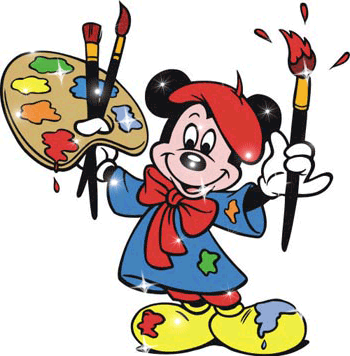 Выполнила воспитатель МБДОУ №47
Егорова Е.А
Игра «Найди натюрморт»
МОЛОДЕЦ! ПРАВИЛЬНО!
Игра «Пейзаж»
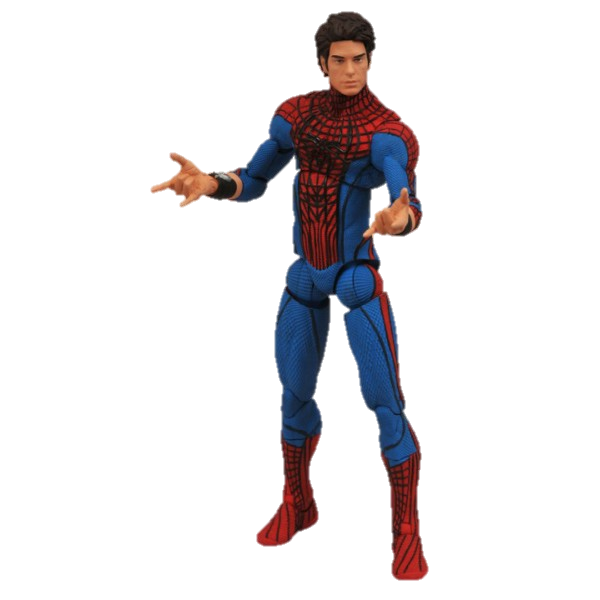 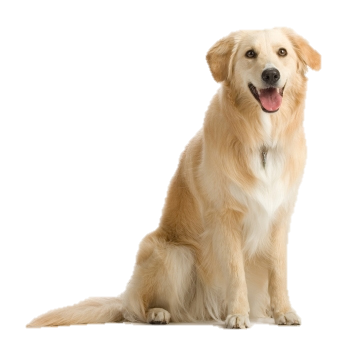 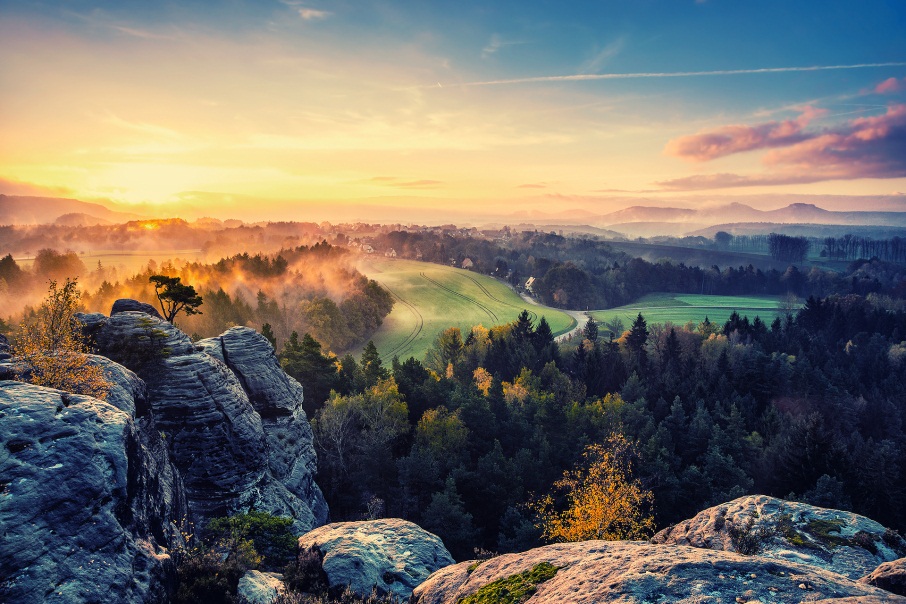 ПРАВИЛЬНО!МОЛОДЕЦ!
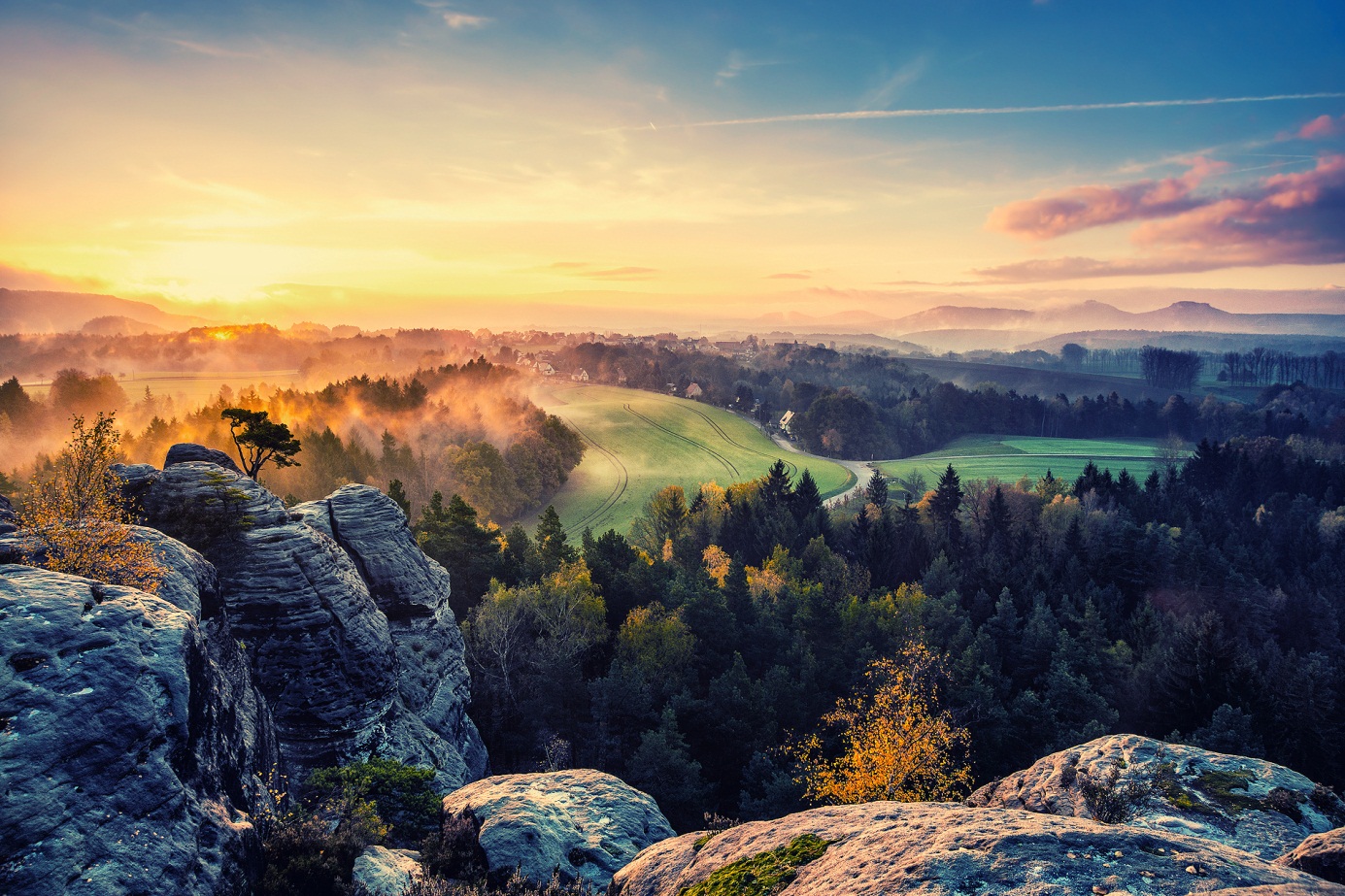 Игра «Портрет»
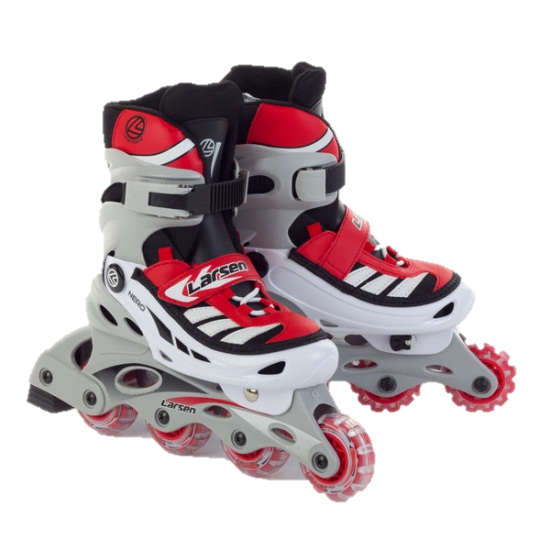 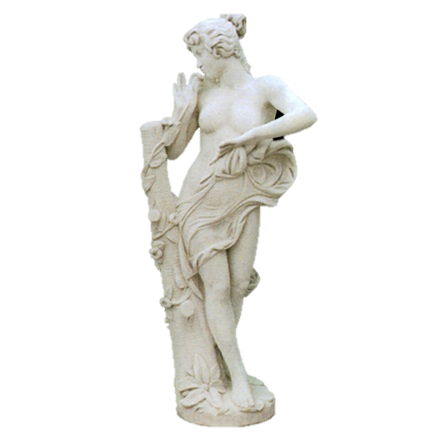 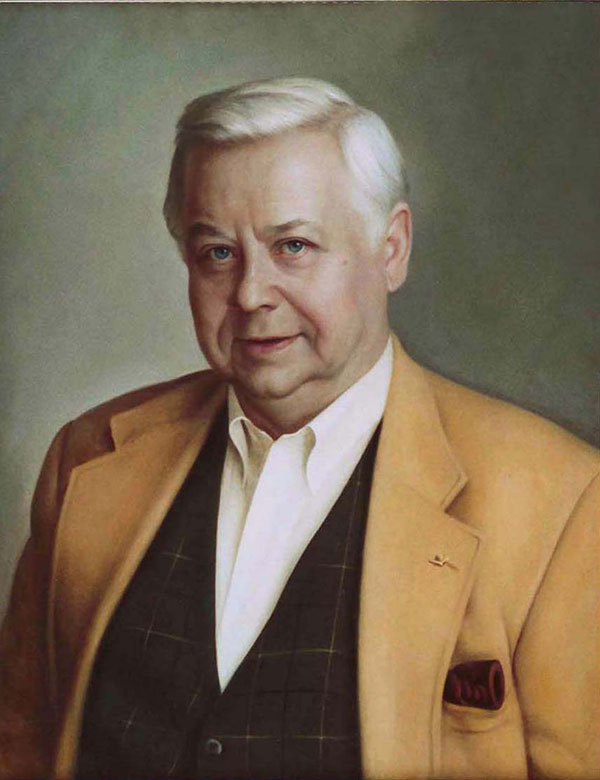